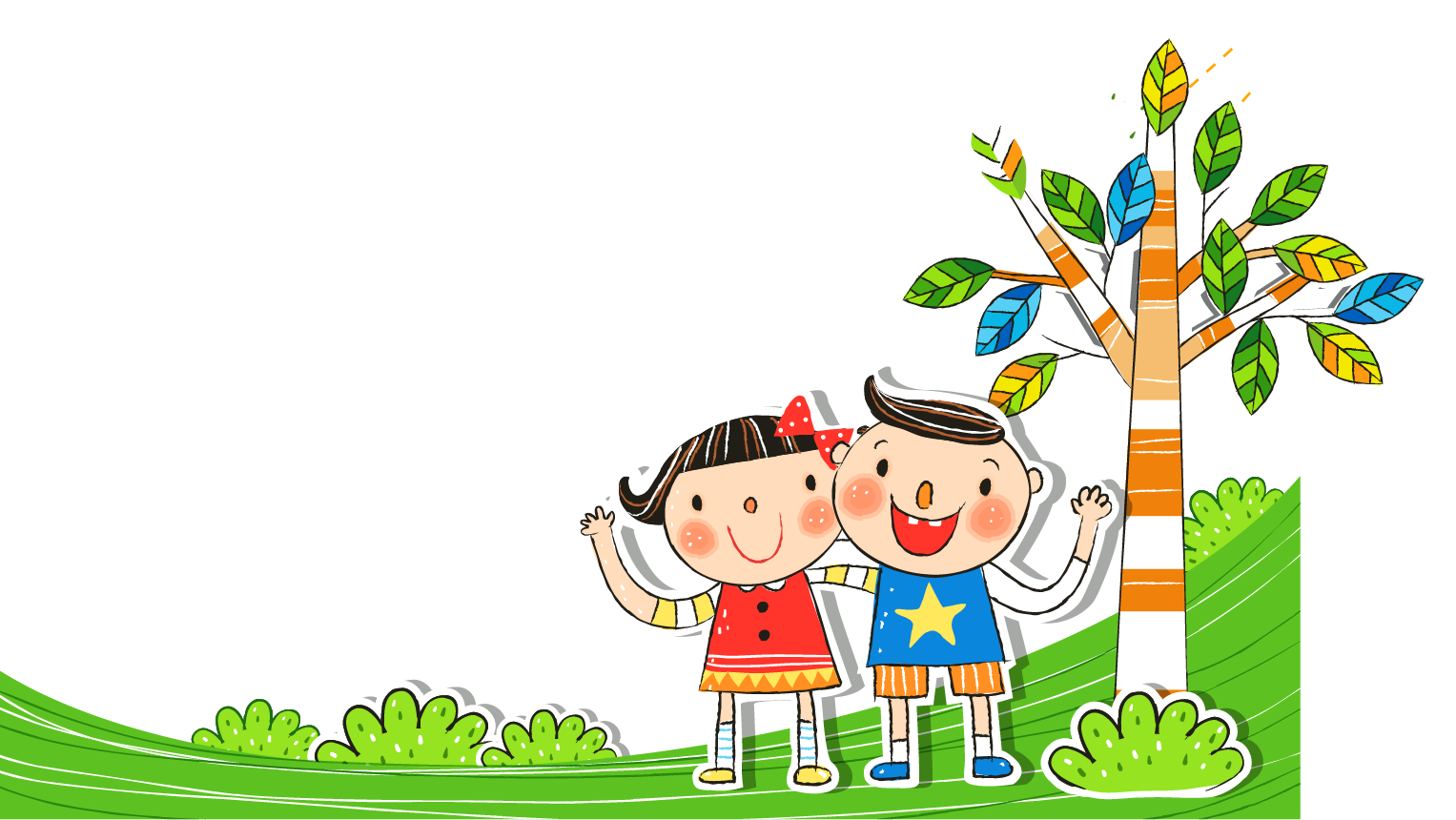 Xin chào các em!
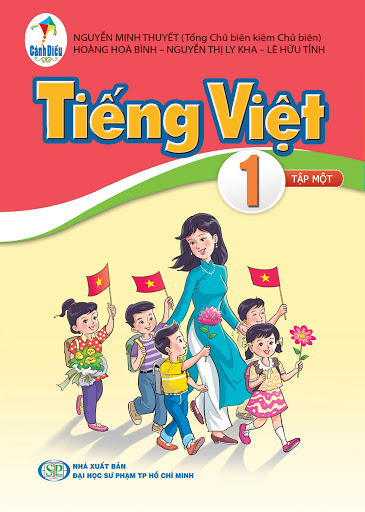 Khởi động
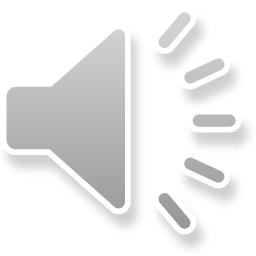 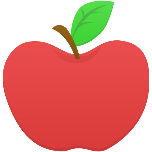 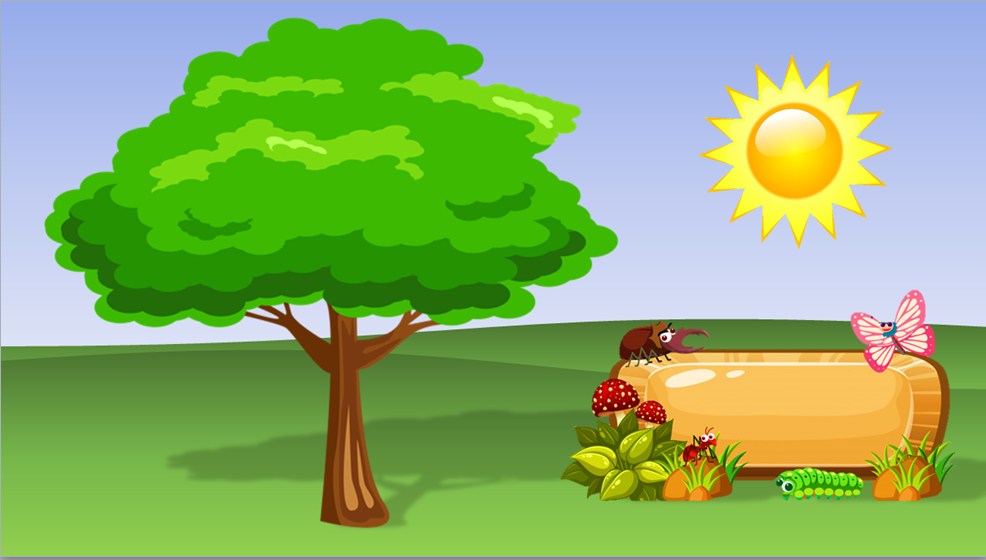 1
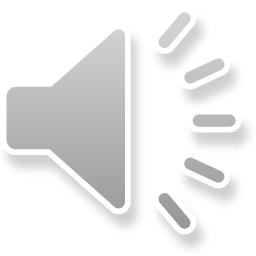 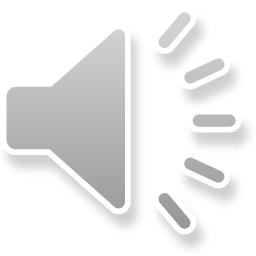 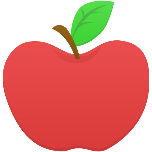 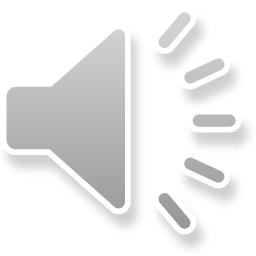 2
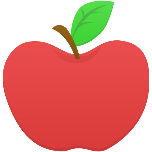 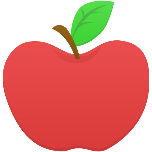 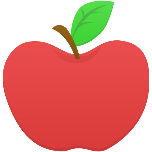 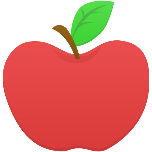 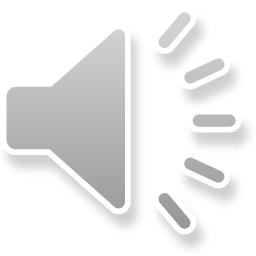 3
4
5
6
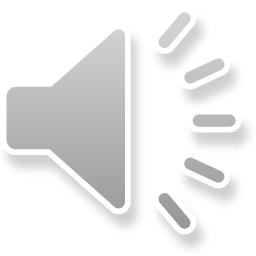 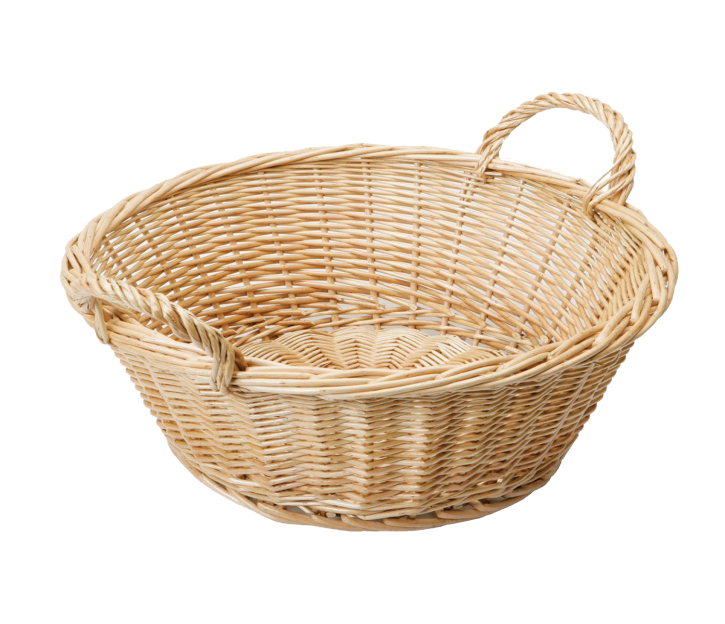 bê hå
gì c¸
gµ g«
hå c¸
hè ga
gç
Thứ ...... ngày ..... tháng ..... năm 2020
Tiếng Việt
Bài 13: i - ia
i
ia
1. Lµm quen
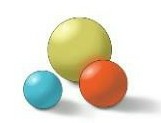 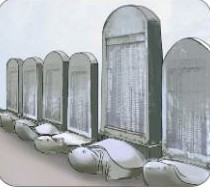 bi
b
i
bi
bia
ia
i	     i 			I
i
a
1. Lµm quen
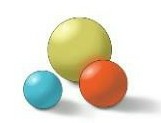 bê - i - bi
bi
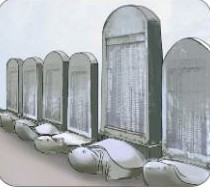 bê - ia - bia
bia
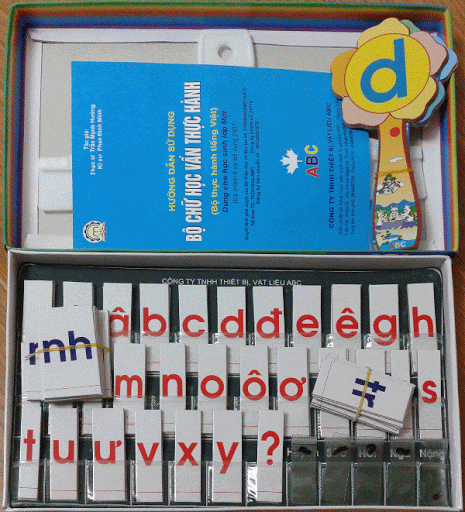 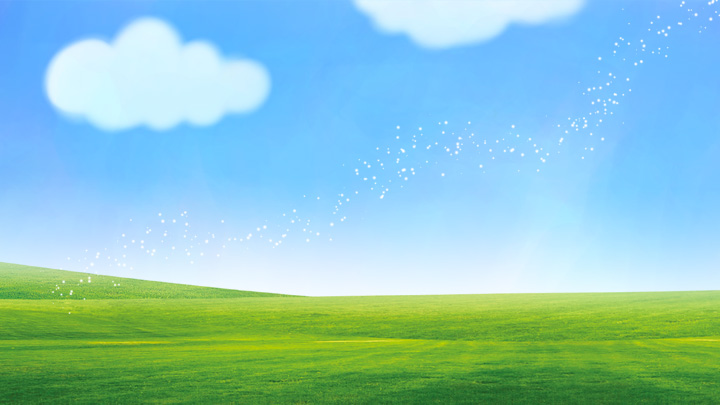 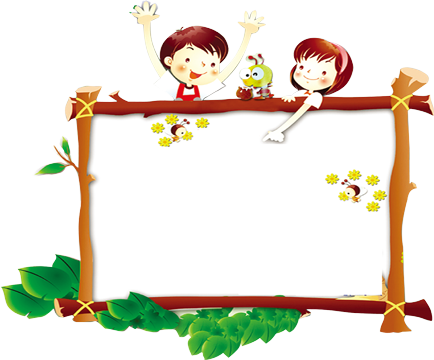 校园
安全
Thư giãn
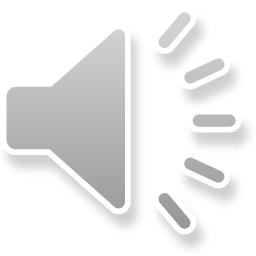 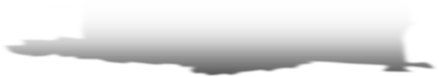 2. TiÕng nµo cã ©m i? TiÕng nµo cã ©m ia?
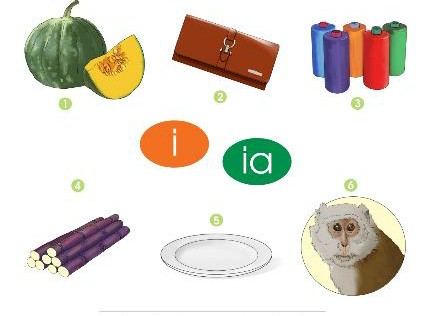 BÐ Bi, bÐ Li
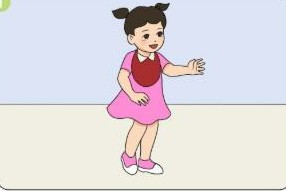 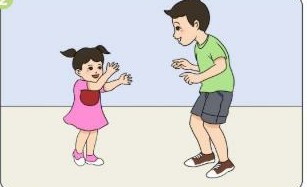 1
2
3
4
BÐ Li bi b«:
- Bi, Bi
BÐ Li bi b«:
- Bi, Bi
BÐ ¹ ®i.
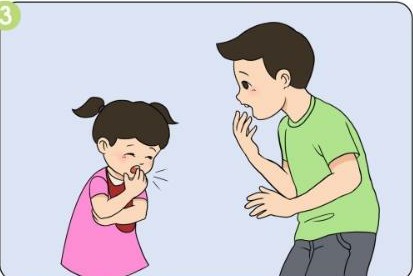 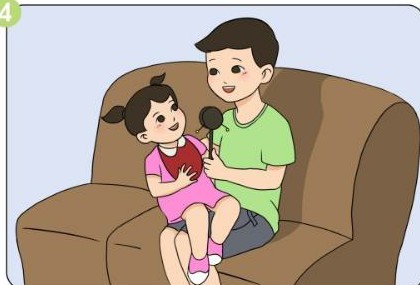 BÐ ¹ lia lÞa, bÐ bÞ ho.
BÐ ¹ lia lÞa, bÐ bÞ ho.
Bi dç bÐ.
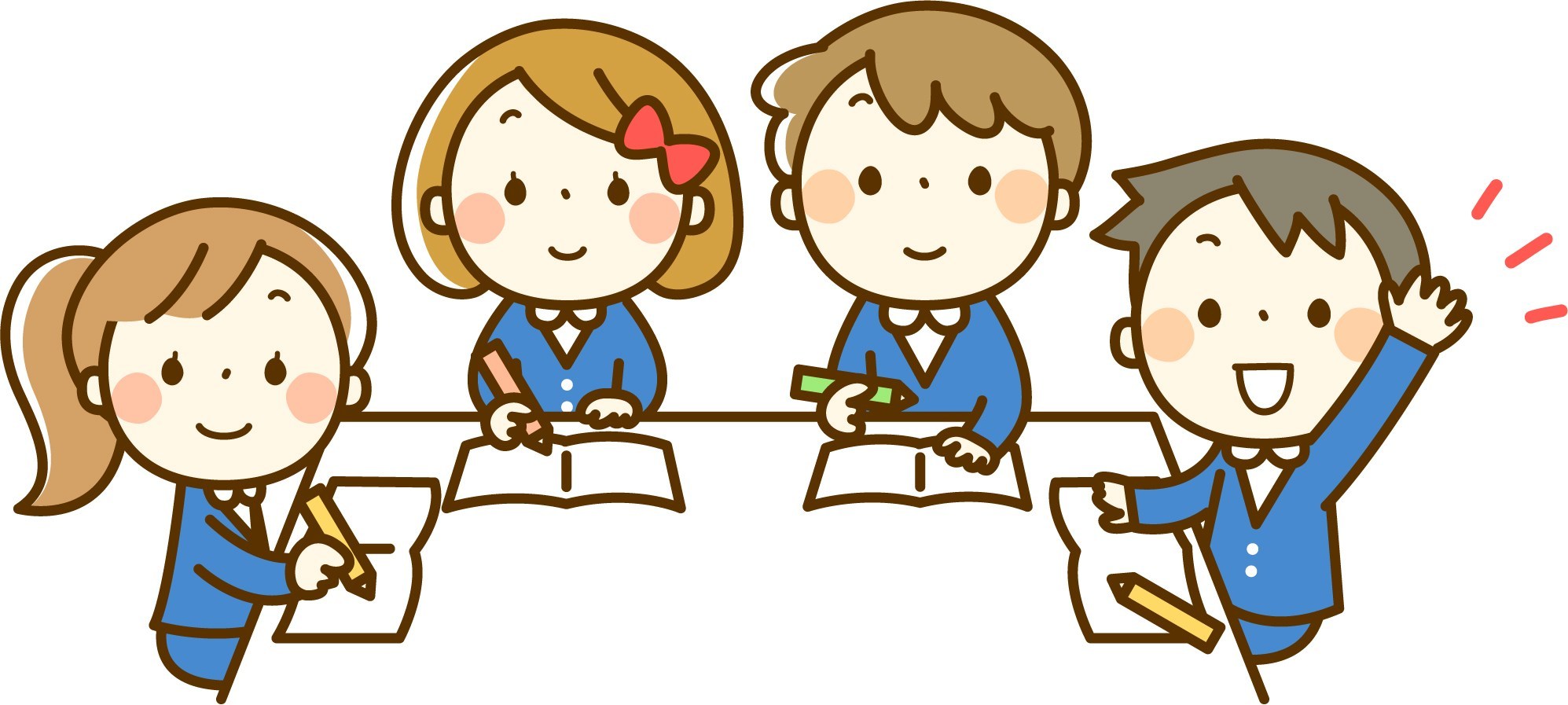 Củng cố
5. TËp viÕt (b¶ng con)
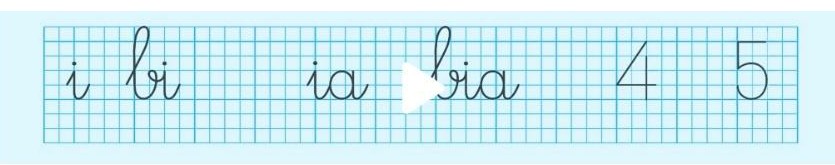 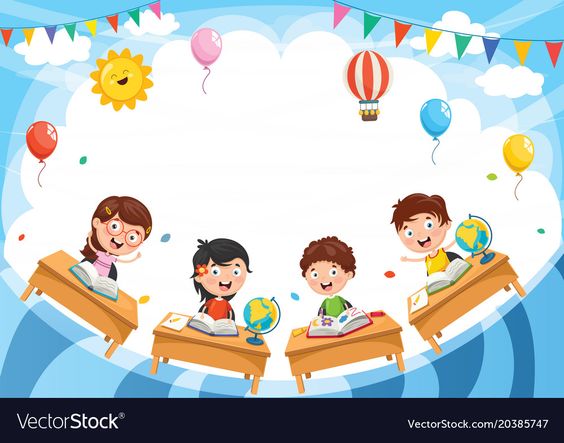 Dặn dò
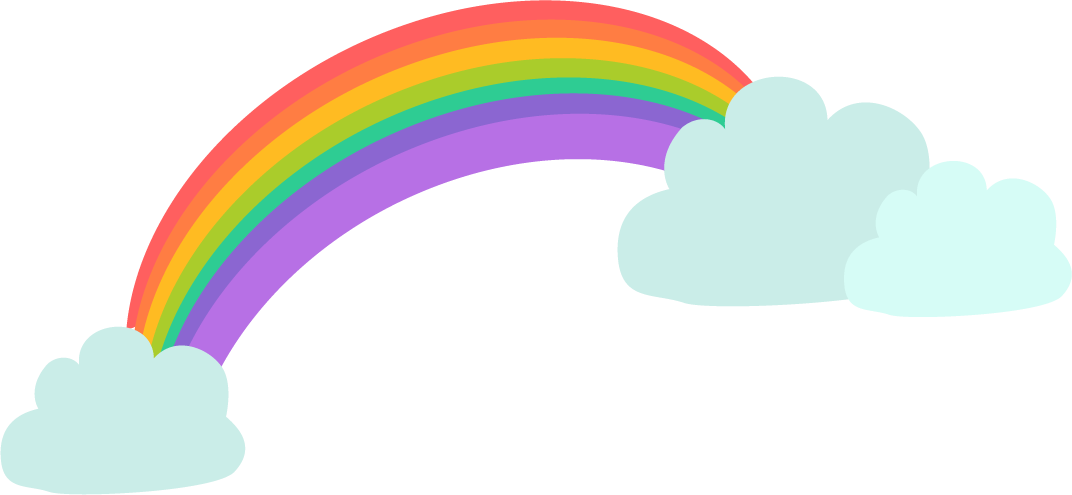 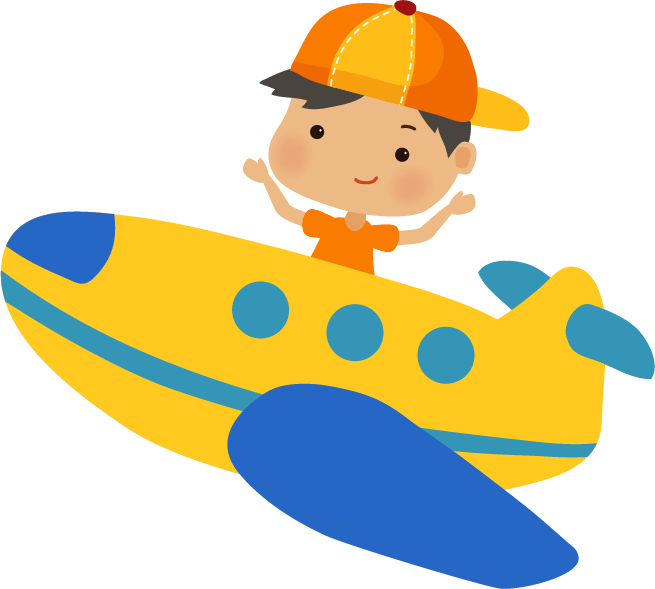 Tạm biệt và 
hẹn gặp lại!
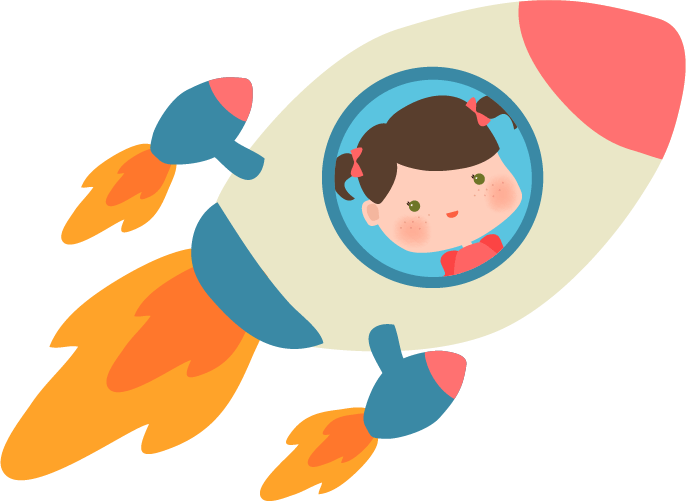 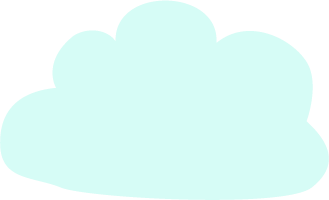 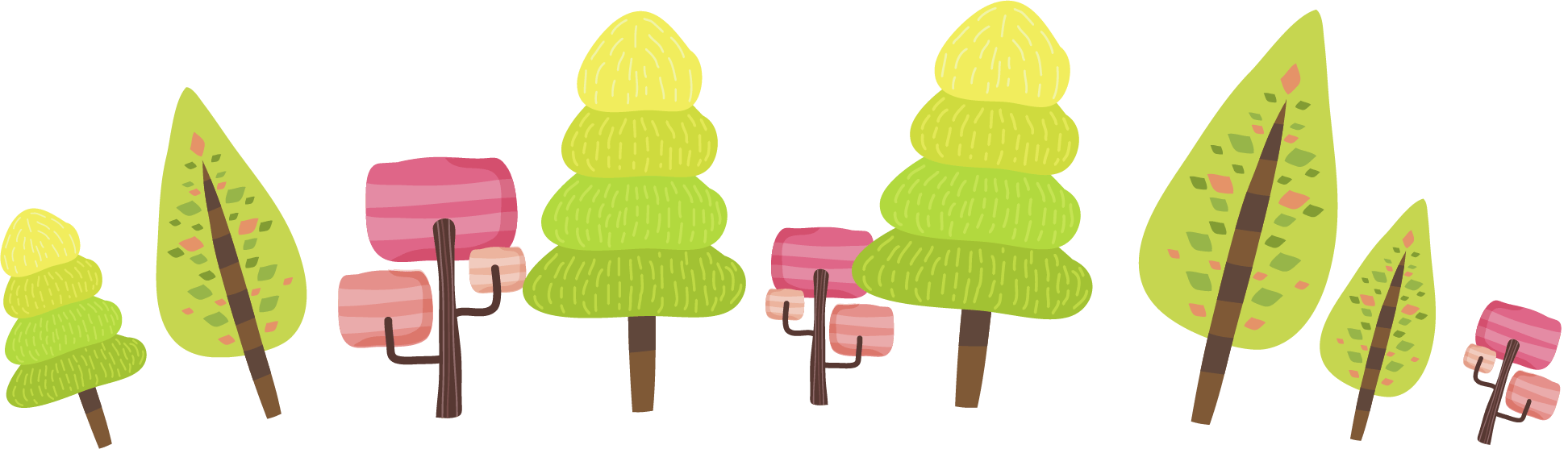 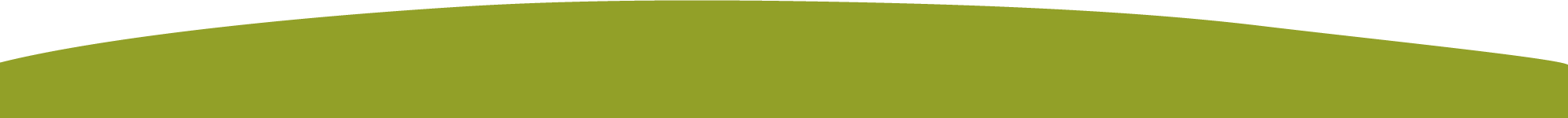